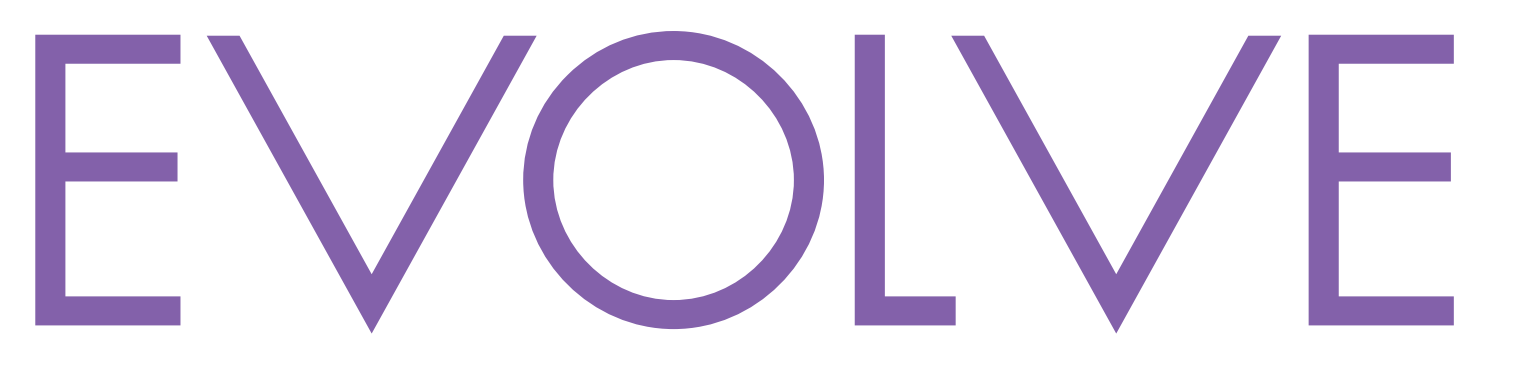 Evolve 6C-9.5
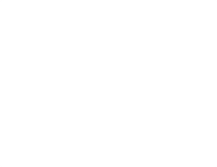 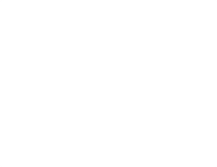 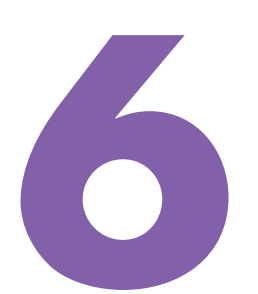 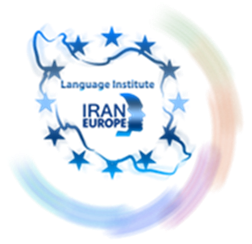 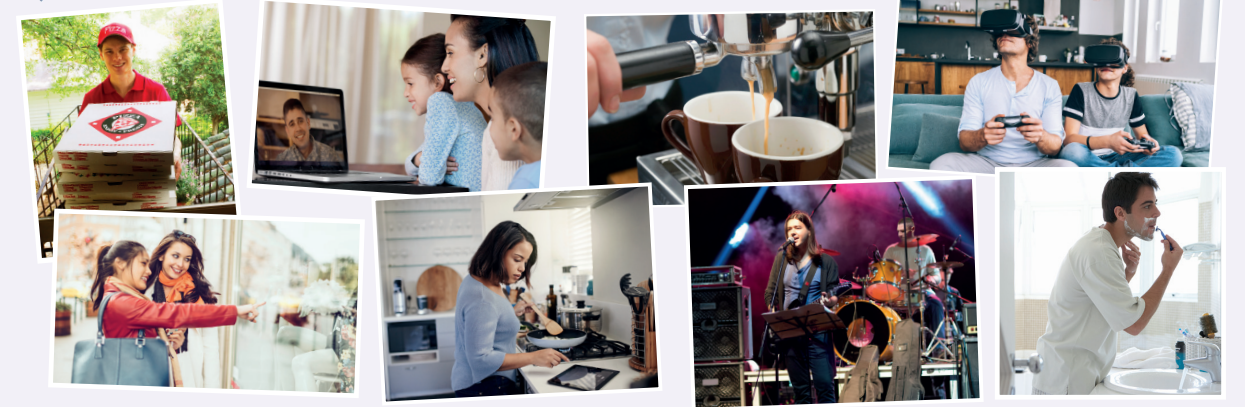 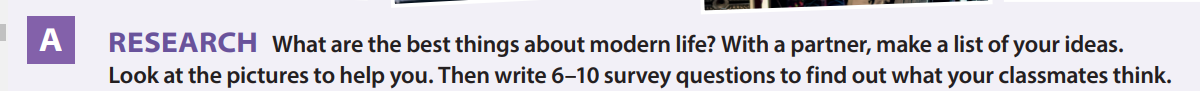 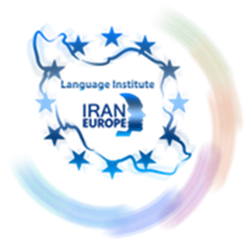 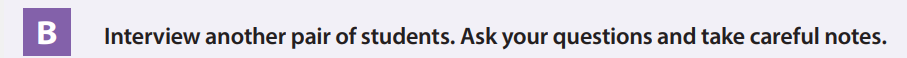 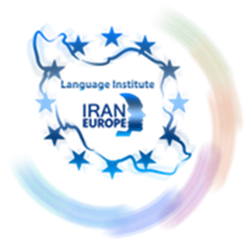 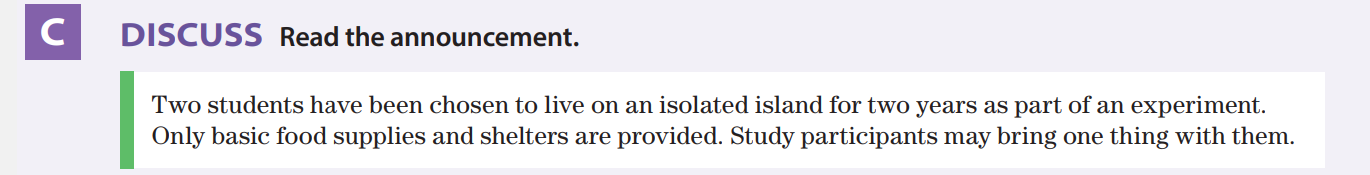 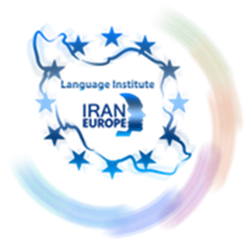 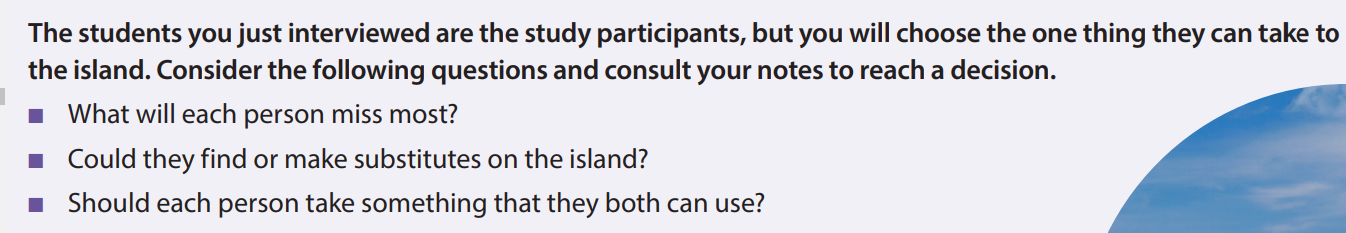 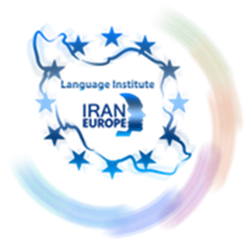 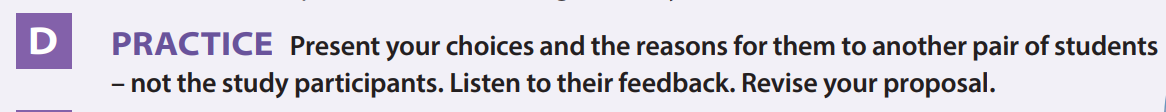 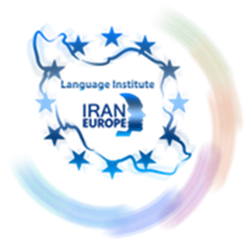 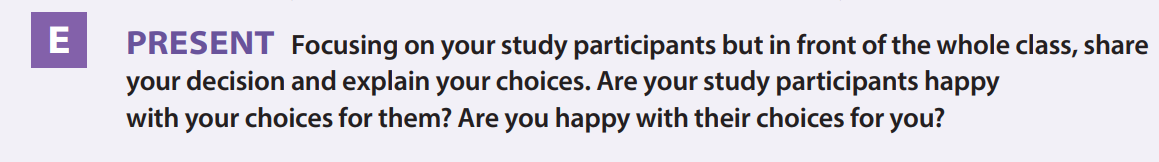 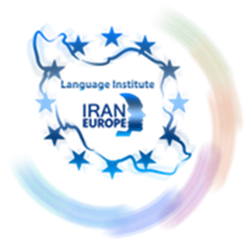 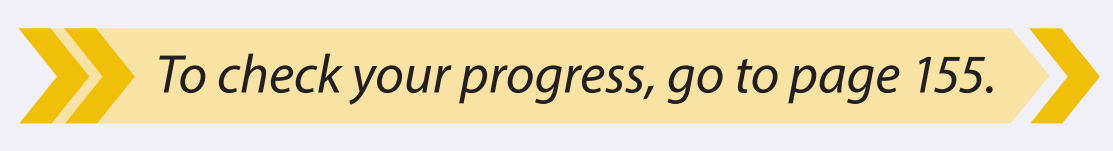 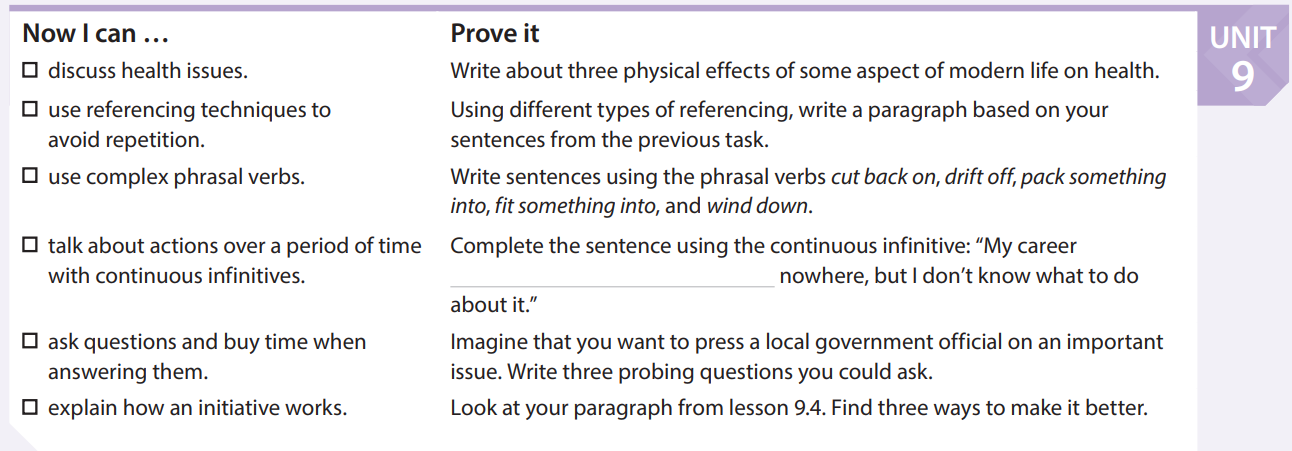 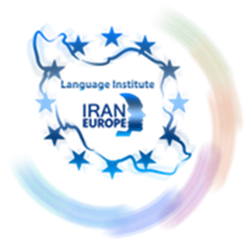 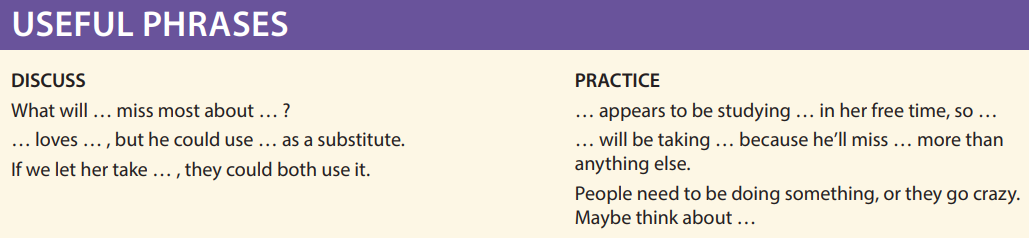 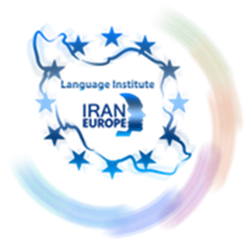 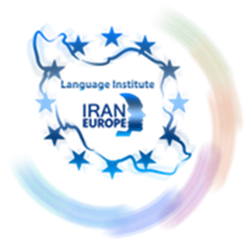